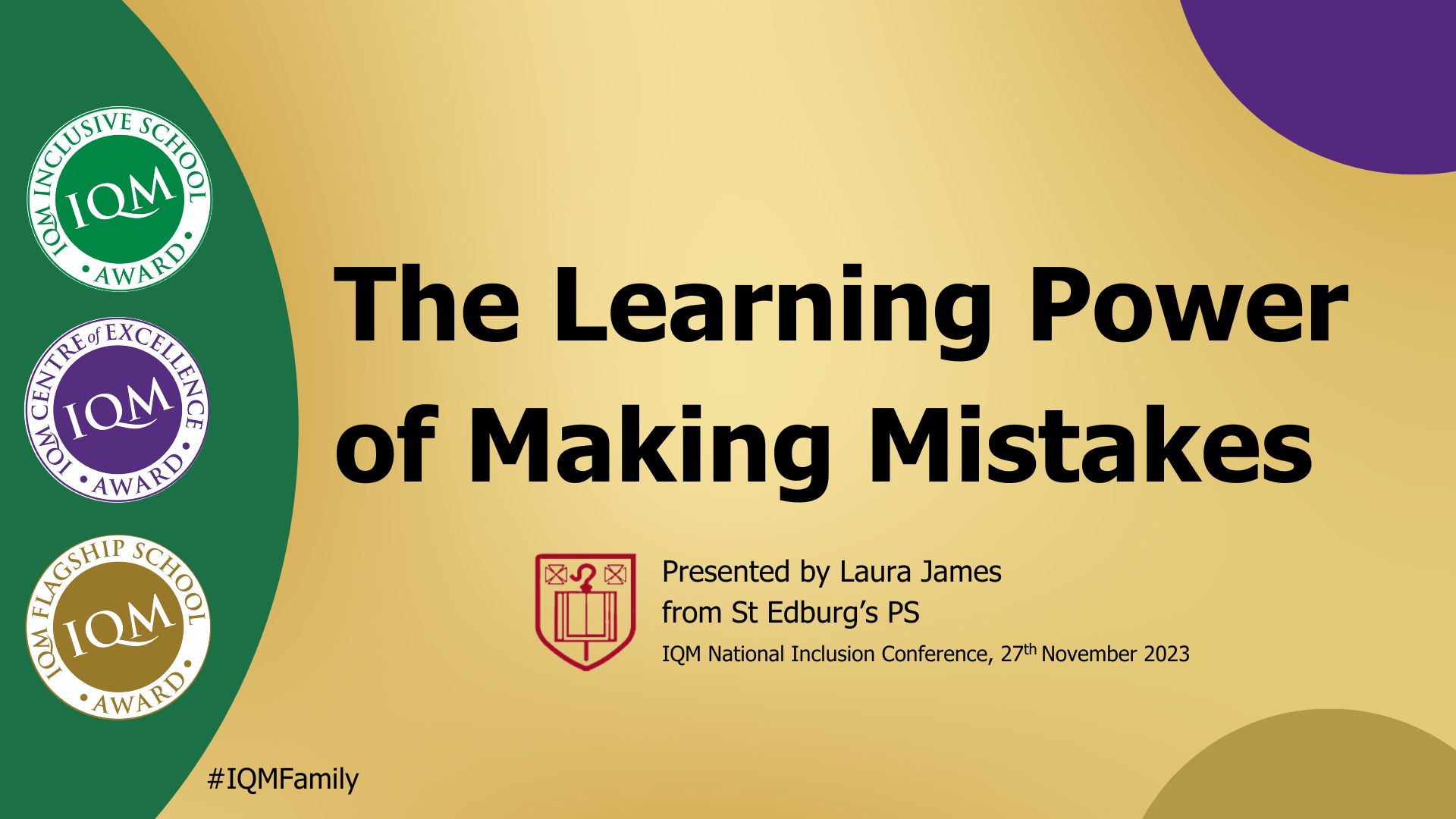 What inventions in our lifetimes have come from making mistakes?
•Include
•Inspire
•Interact
•Effort Vs Outcome
IQM National Inclusion Conference